プラズマシミュレーションサマーセミナー2019
千葉大学
石倉秋人
自己紹介
千葉大学融合理工学府
先進理化学専攻物理コース
宇宙物理学研究室

M1 石倉秋人
太陽流体シミュレーションコード
R2D2
(Hotta +2019)
を使用して太陽黒点を計算。
[Speaker Notes: Radiation and RSST for Deep Dynamics
解像度y,z=48,x=24]
衝撃波管
左
右
衝撃波管
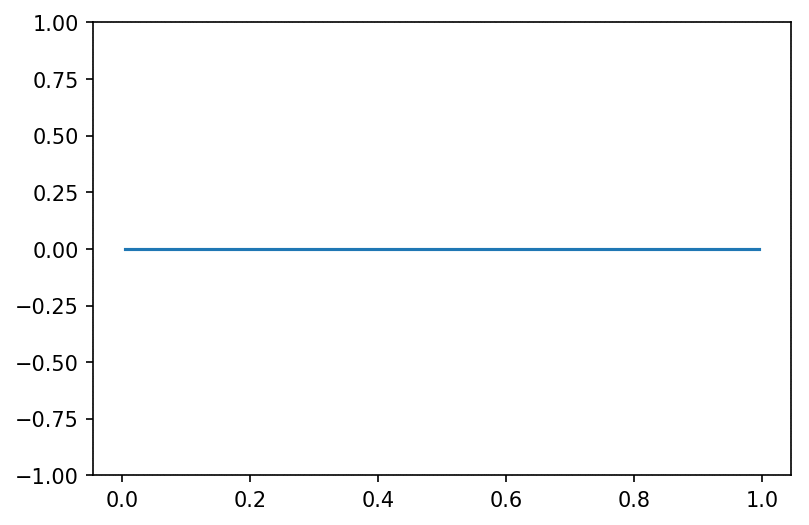 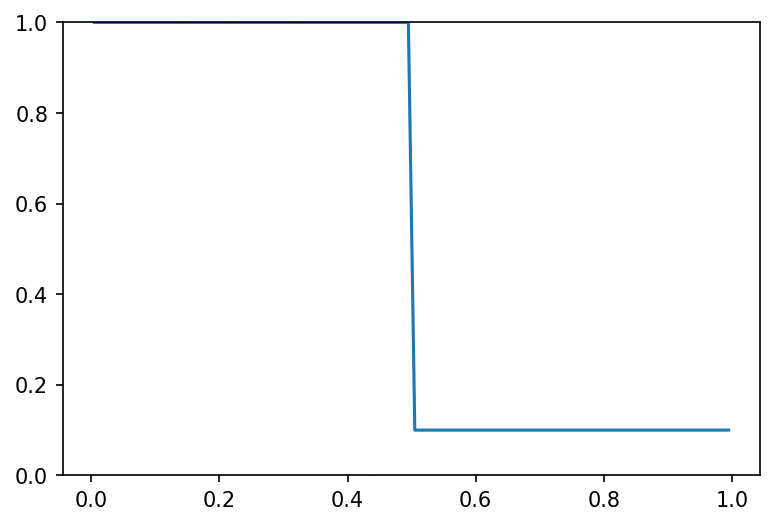 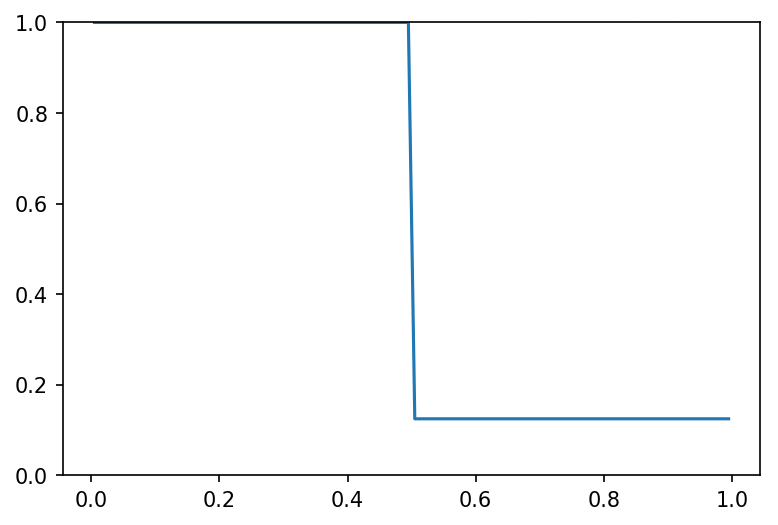 HLLD近似
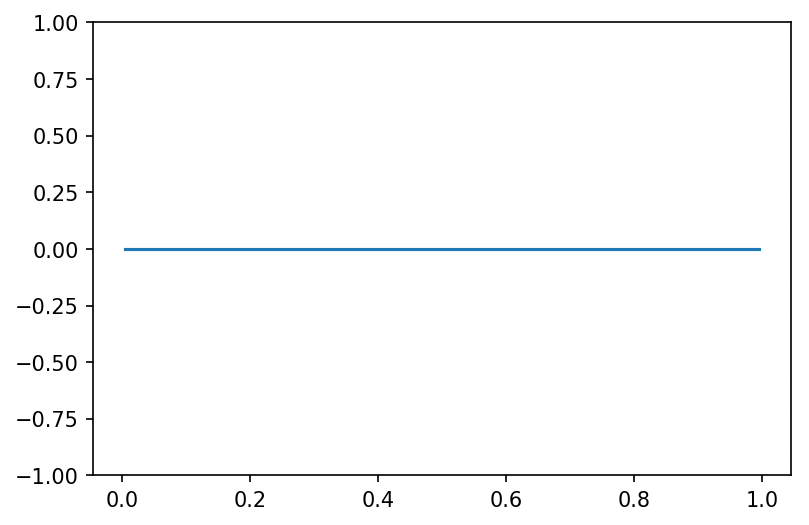 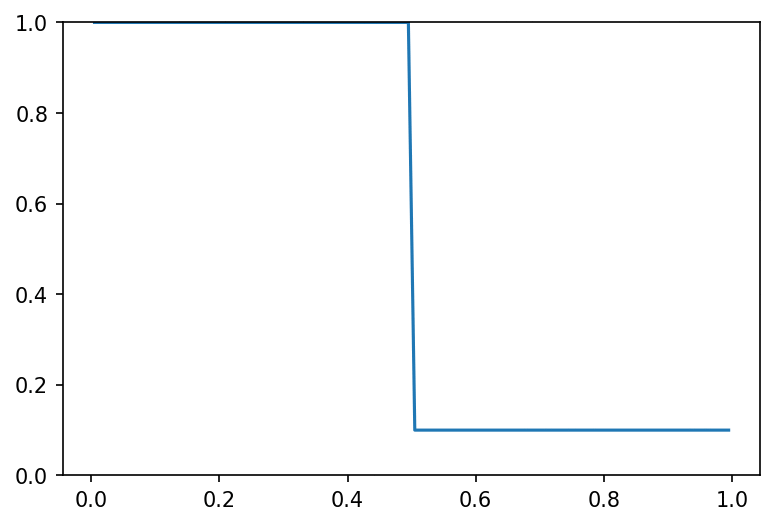 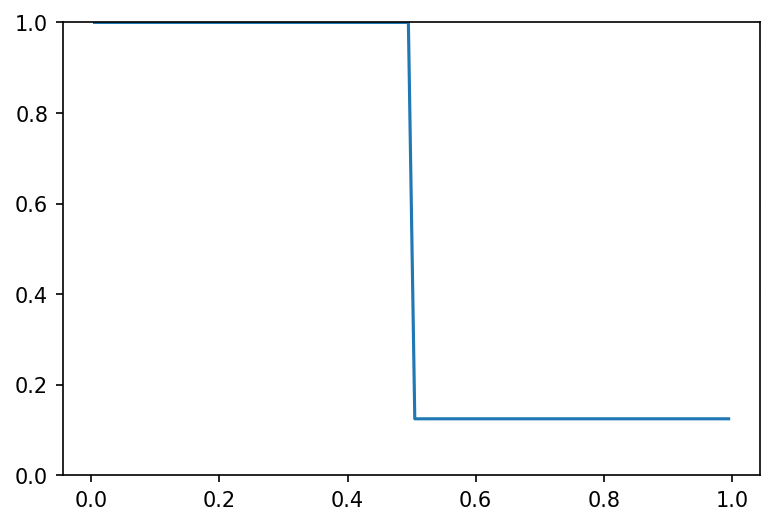 HLLD近似
MUSCL法
3次rk
0.1秒経過時
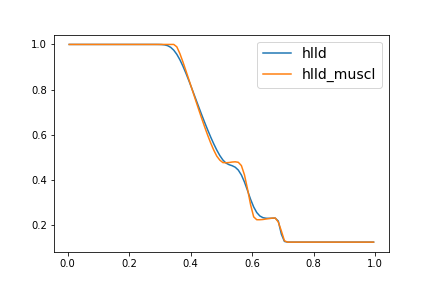 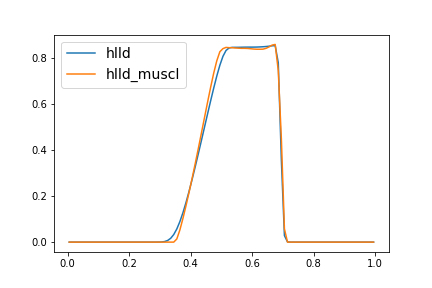 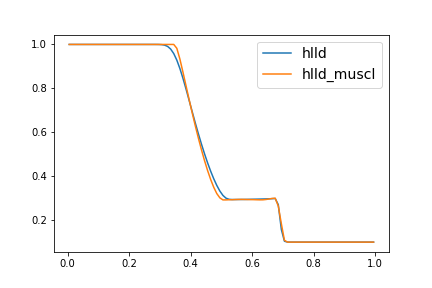 磁場あり衝撃波管
左
右
磁場あり衝撃波管
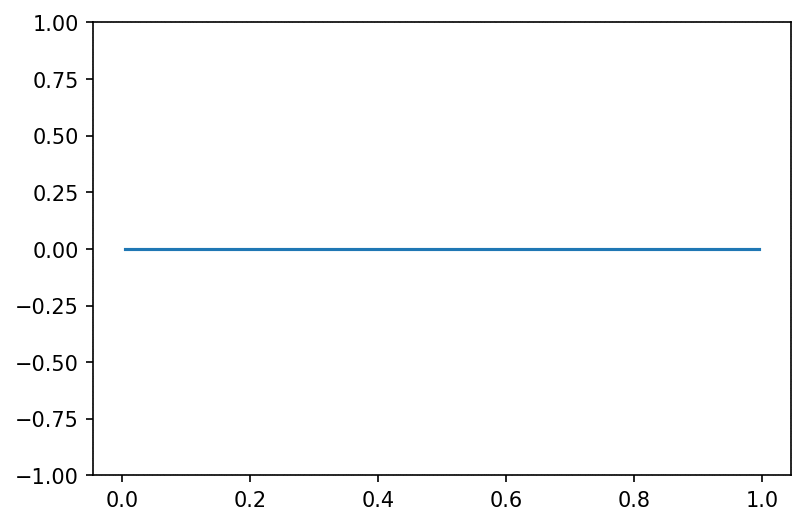 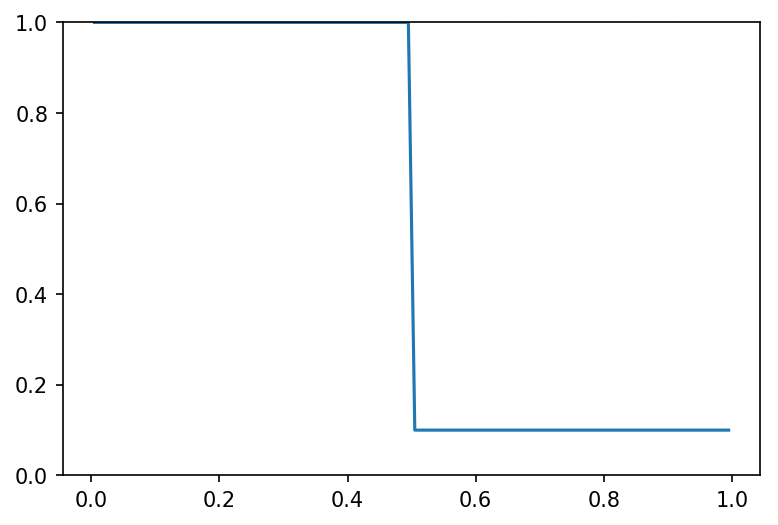 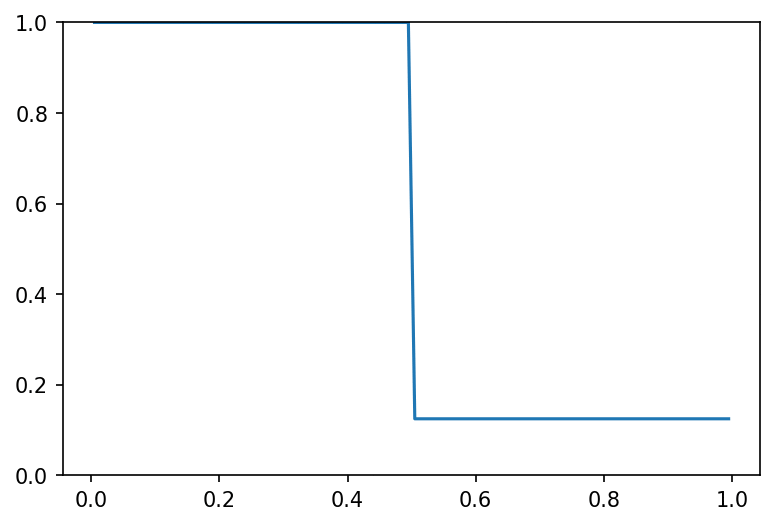 HLLD近似
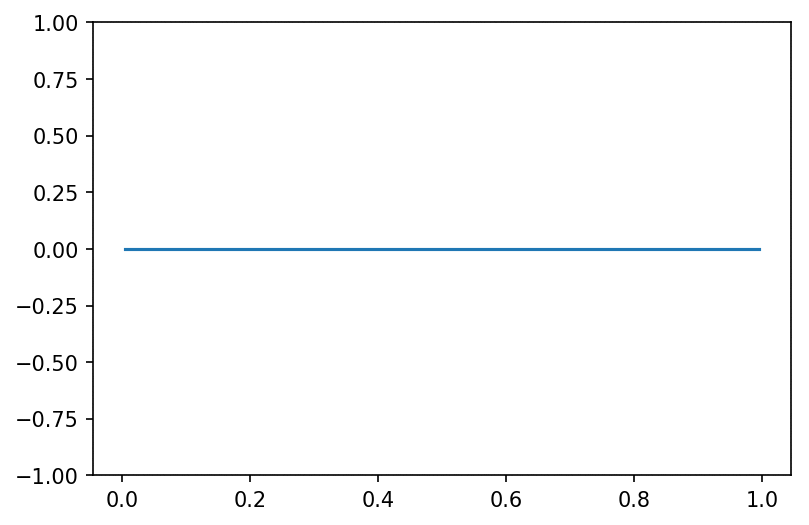 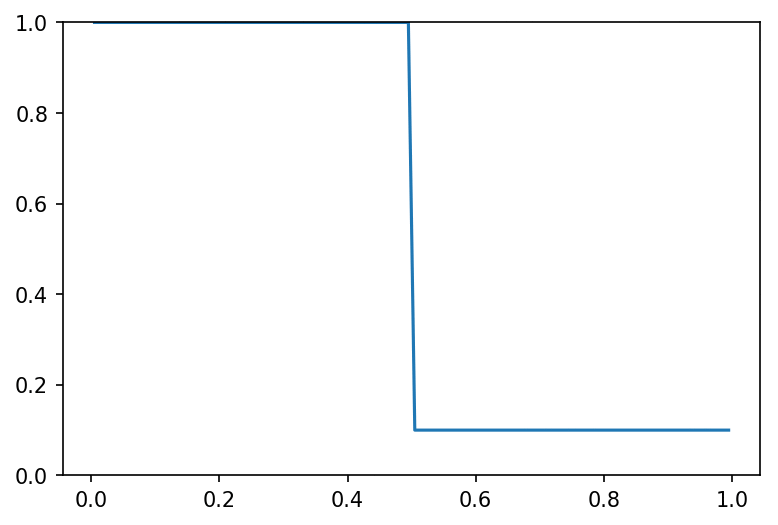 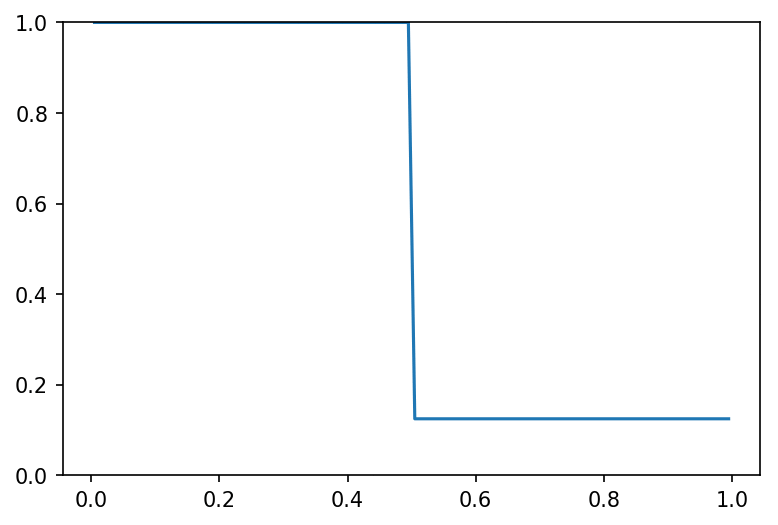 HLLD近似
MUSCL法
MC
3次rk
磁場あり衝撃波管
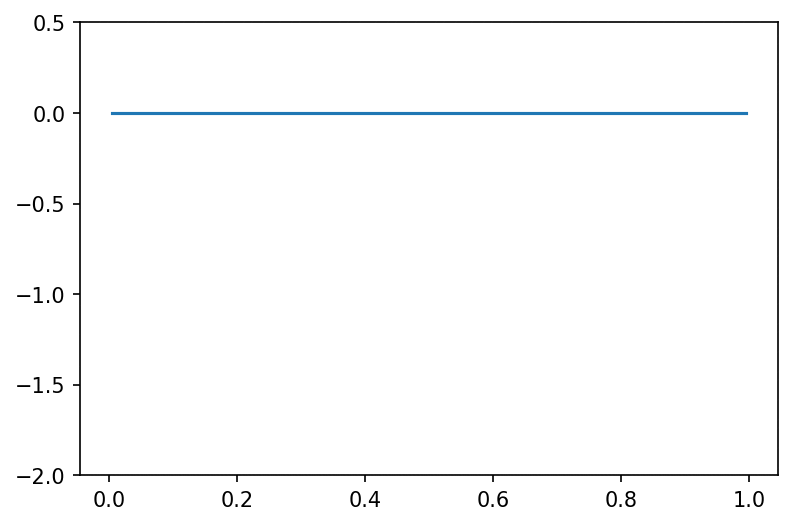 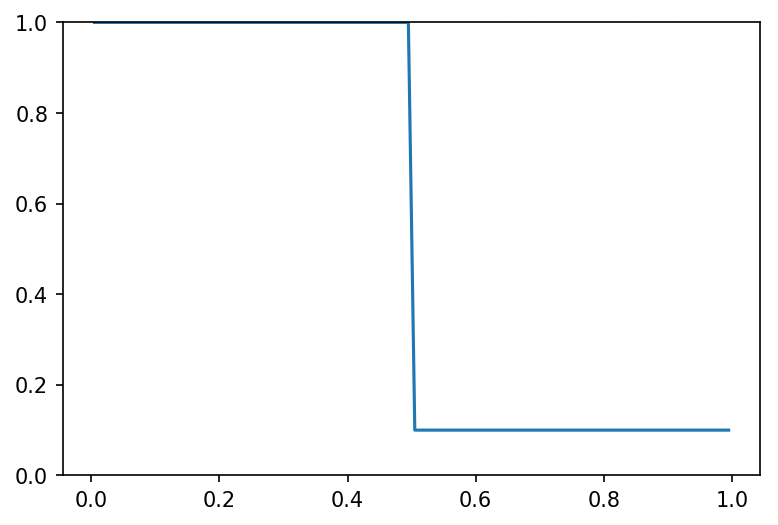 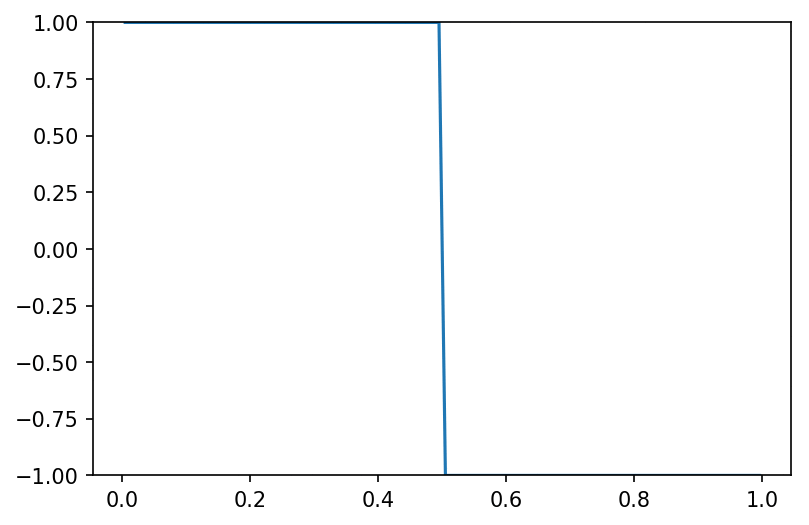 HLLD近似
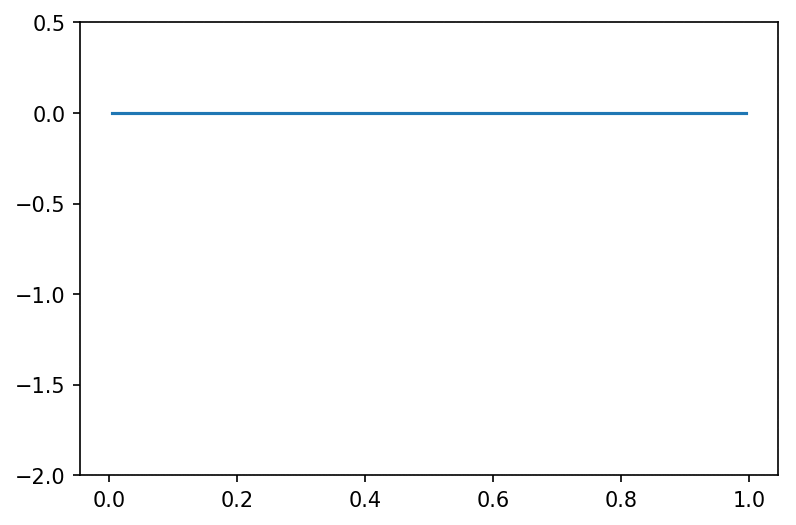 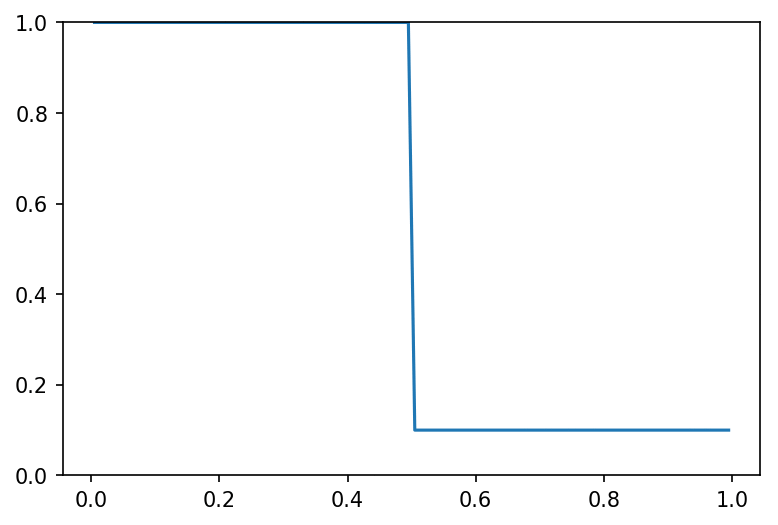 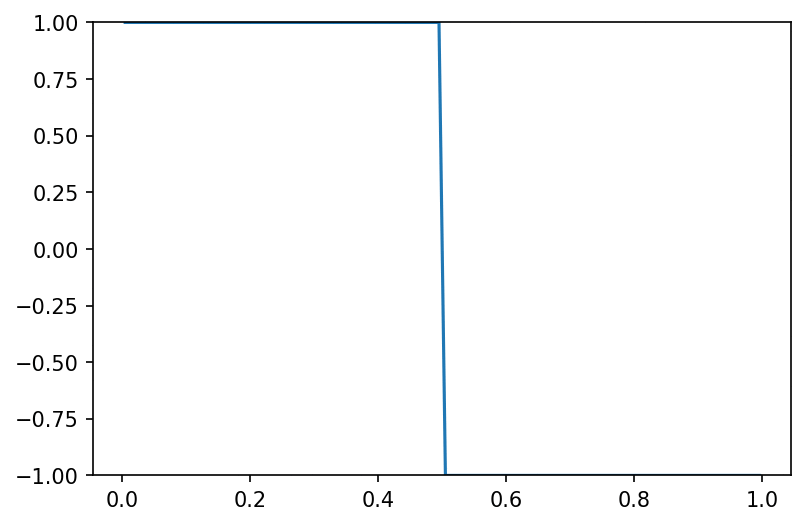 HLLD近似
MUSCL法
3次rk
0.1秒経過時
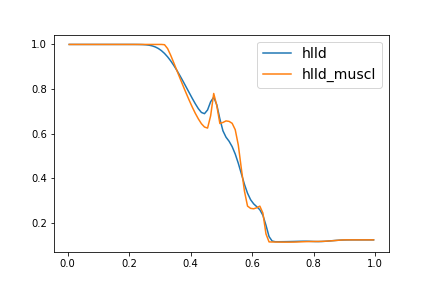 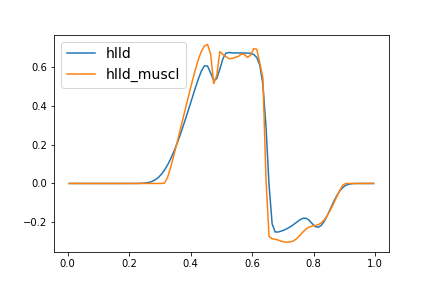 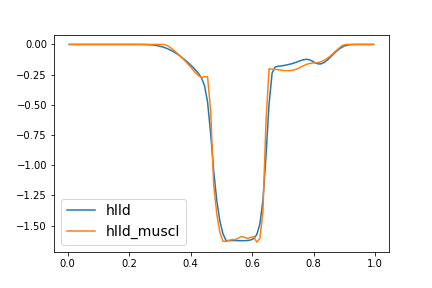 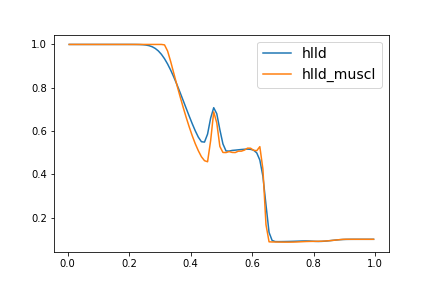 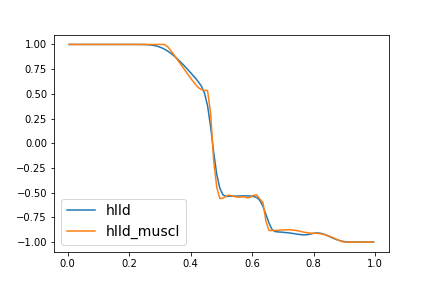